SIFAT FISIS
MINYAK NABATI
Analisis sifat fisis diperlukan untuk kepentingan penggunaan seperti :

Oiliness
Aktivitas permukaan
Kelarutan
Perubahan fase

Dalam kaitannya dengan molekul berantai panjang penyusun minyak.
OILINESS dan VISKOSITAS
Oiliness   Kemampuan untuk membentuk lapisan berminyak pada permukaan bahan (lubricant films)
Viskositas  parameter gesekan internal dalam molekul

Viskositas minyak sedikit menurun dengan kenaikan derajat ketidakjenuhan minyak (makin tak jenuh  makin encer)
Viskositas minyak sedikit meningkat dengan kenaikan berat molekul.
Viskositas minyak hanya sedikit dipengaruhi oleh temperatur
WARNA
WARNA ALAMI
	karena ada zat warna yg ikut terekstrak bersama minyak

Contoh :
	karoten (kuning)
	klorofil (kehijauan)
	antosian (kemerahan)
	xantofil (kecoklatan)
WARNA AKIBAT OKSIDASI & DEGRADASI
	reaksi kimia karena pengaruh lingkungan yang tidak dikehendaki juga karena adanya reaksi dengan reduktor (aldehid dan amina)

Contoh :
	warna gelap
	warna coklat
	warna kuning
ODOR & FLAVOR
Terdapat secara alami pada komponen bukan minyak
	contoh : beta ionone (minyak sawit)
			           nonil metilketon (minyak kelapa)
Pembentukan asam lemak rantai pendek akibat peruraian komponen minyak / lemak
KELARUTAN
Tidak larut dalam air, kecuali minyak jarak (castor oil)  mengandung asam risinoleat yang memiliki gugus hidroksi pada rantai alkil
Asam lemak rantai pendek larut dalam air
Sedikit larut dalam alkohol
Larut sempurna dalam etil eter, CS2 dan pelarut halogen (non polar)
Asam lemak tak jenuh (PUFA) sangat mudah larut dalam pelarut organik dibanding ALJ
BERAT JENIS
Lebih rendah dari berat jenis air (sekitar 0,8 g/mL)

Biasa diukur pada suhu 25, 40 atau 60oC (untuk lemak yang titik cairnya tinggi)
INDEKS BIAS
Derajat penyimpangan cahaya yang dilewatkan pada medium minyak.
Untuk identifikasi unsur minyak atau pengujian kemurnian
IB meningkat dengan kenaikan panjang rantai karbon, jumlah ikatan rangkap, dan bobot molekul (nilainya sekitar 1,4)
TEMPERATUR
Titik asap
Titik nyala
Titik api
Titik kekeruhan (turbidity point)
Titik leleh
Titik didih
Titik lunak
Slipping point
Shot melting point
Titik leleh

Suhu dimana mulai terjadi perubahan fasa dari padat ke cair.

Tidak mempunyai nilai tertentu karena minyak mengandung komponen organik yg bermacam-macam

Merupakan indeks besarnya gaya ikatan antar molekul

Titik leleh makin tinggi apabila :
      - makin panjang rantai C 
      - makin jenuh rantai C
Titik Didih

Suhu dimana mulai terjadi perubahan fasa dari cairan ke uap

titik didih makin tinggi seiring dgn makin panjangnya rantai karbon
Titik Lunak (softening point)

tabung kapiler diisi dgn minyak
lalu dimasukkan ke dlm lemari es selama 1 malam hingga minyak membeku
tabung kapiler lalu diikat bersama termometer dan dimasukkan ke dalam beaker glass berisi air
lambat laun suhu akan naik
suhu dimana minyak mulai naik dalam tabung kapiler disebut titik lunak
Titik Luncur (slipping point)

pipa kapiler diisi dgn lemak
lalu dimasukkan ke dlm wadah tertutup berisi termometer
wadah digoyang hingga suhu akan naik
suhu dimana lemak dlm pipa kapiler mulai melincir disebut titik luncur
Shot Melting Point

suhu dimana terjadi tetesan pertama dari minyak
Titik Asap
Suhu dimana minyak mulai berasap pada proses pemanasan
Minyak goreng yang baik diharapkan memiliki smoke point yang tinggi
BM >> smoke point >>

Titik Nyala
suhu dimana campuran uap minyak dan udara mulai terbakar
Titik Api
suhu dimana dihasilkan pembakaran terus-menerus.
     Tergantung pada kadar FFA dalam lemak/minyak

Contoh :
MINYAK JAGUNG 
 Smoke Point    450 oF   pada  0,01% FFA  
            menjadi    200 oF  pada 100% FFA
  Flash Point       625 oF   pada  0,01% FFA
             menjadi   386 oF  pada 100% FFA
  Fire Point         685 oF   pada  0,01% FFA  
             menjadi   430 oF  pada 100% FFA
Titik kekeruhan (turbidity point) suhu saat muncul kekeruhan
PENGUJIAN SIFAT FISIS
MINYAK NABATI
PENENTUAN KADAR MINYAK
dilakukan dengan menggunakan soxhlet apparatus

Ekstraksi dengan soxhlet apparatus  efisien karena pelarut yang digunakan dapat diperoleh kembali.
Soxhlet apparatus
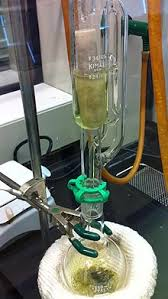 PROSEDUR
Kadar minyak (%) =       (A – B) 100
      Bobot sampel (g)
dimana,
A = Bobot wadah & ekstrak minyak (g)
B = Bobot wadah kosong (g)
Kadar Air & Zat Menguap
Cara Hot Plate

Utk semua jenis minyak & lemak, (termasuk mentega & margarin, minyak kelapa  FFA >> )

Harus diaduk agar homogen krn minyak tak larut dalam air.
PROSEDUR
Kadar air & zat menguap (%) = 
     Bobot yg hilang (g) x 100	
            Bobot sampel (g)
Cara Oven Terbuka

Digunakan untuk lemak hewani & nabati, tapi tdk dpt digunakan untuk minyak yg mengering (drying oils) atau setengah mengering (semi drying oils).
PROSEDUR
Cara Oven Hampa Udara

Digunakan untuk semua jenis minyak & lemak kecuali minyak kelapa & minyak yg sejenis yg mengandung asam lemak bebas < 1 %.
PROSEDUR
Berat Jenis & spesific gravity
Sp. Gravity adalah perbandingan berat dr suatu volume sampel pd suhu 24oC dg berat air pd volume & suhu yg sama.
Digunakan untuk semua minyak & lemak yg dicairkan.
Alat  piknometer.
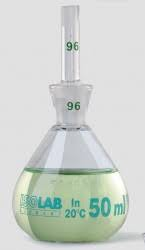 Hydrometer, spesific gravity
Prosedur
Membersihkan piknometer & mengeringkannya, lalu diisi dg air suling yg mendidih & didinginkan pd suhu 20o-23oC.
Lalu direndam dlm bak air bersuhu 25oC+/-0.2oC & dibiarkan pd suhu konstan selama 30 menit.
Piknometer diangkat & dikeringkan, lalu ditimbang. Bobot air adalah selisih bobot piknometer + Isi dikurangi bobot piknometer kosong.
Sampel disaring dg kertas saring untuk membuang bahan asing & fraksi air, lalu didinginkan sampai 20o-30oC.
Dimasukkan ke dlm piknometer, lalu direndam dlm bak air (sama dg langkah 2) & ditimbang (sama dg langkah 3).

Bobot jenis minyak pd 25oC/25oC =
(berat piknometer+minyak)-(berat piknometer kosong)
                  Volume air pd 25oC (ml)
Jika berat jenis pd suhu 25oC sudah diketahui, maka menghitung berat jenis pd suhu tertentu lainnya dpt digunakan rumus :
G = G + 0.0007 (T – 25oC)
Keterangan:
G = berat jenis pd 25oC
G’= berat jenis pd ToC/25oC
 T = suhu minyak (oC)
TITIK LELEH
Menurut Krischenbauer (1960), asam lemak selalu menunjukkan kenaikan titik leleh dg makin panjangnya rantai karbon.
Asam lemak yg derajat ketidakjenuhannya makin tinggi  titik leleh rendah.
Minyak atau lemak nabati pd umumnya berfase cair shg harus dibekukan dulu dlm lemari es.
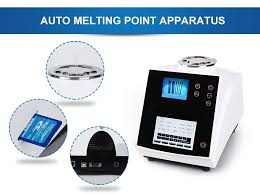 Prosedur
Sampel dicairkan dulu & disaring dg kertas saring, lalu dicelupkan sedikitnya 3 buah pipa kapiler gelas berdiameter 1 mm hingga cairan minyak dlm tabung naik setinggi 1 cm.
Pipa-pipa tsb dimasukkan dlm gelas piala & disimpan dlm lemari es pd suhu 4o-10oC selama 16 jam.
Lalu pipa-pipa tsb dikeluarkan dr lemari es & diikatkan dg termometer shg ujung tabung terbawah sama letaknya dg ujung tempat air raksa dr termometer.
Bersama termometer, pipa-pipa tsb dicelupkan dlm gelas piala 600 ml yg setengahnya berisi air suling. Bagian bawah termometer terendam 3 cm. suhu air ditetapkan kira-kira 8o-10oC di bawah titik cair sampel. Sambil diaduk, suhu air pemanas dinaikkan rata-rata sekitar 0.5oC tiap menit. Pemanasan dilakukan hingga isi tabung seluruhnya mjd jernih.
Suhu isi tabung dicatat  & dihitung rata-ratanya. Perbedaan suhu antar isi tabung tdk boleh > 0.5oC. Suhu rata-rata ini adalah titik cair minyak/lemak.
Titik Lunak (Softening point)
Titik lunak adalah suhu dimana lemak mulai mencair shg dpt bergerak/meluncur dlm tabung kapiler.
Prosedur
Minyak/lemak disaring lalu dicelupkan 3 pipa kapiler sampai minyak dlm tabung naik 10 mm.
Lalu minyak didinginkan tiba-tiba dg memasukkan ujung pipa kapiler tsb ke dlm potongan es, shg minyak membeku.
Pipa kapiler dimasukkan dlm lemari pendingin pd suhu 9o-10oC selama 
    16 jam.
Pipa kapiler dikeluarkan & diikatkan pd termometer, lalu dicelupkan dlm gelas piala 600 ml yg berisi air sedalam 3 cm.
Suhu awal 8o-10oC di bawah titik lunak sampel, lalu suhu dinaikkan rata-rata 1oC tiap menit & 0.5oC setelah mendekati titik lunak.
Pemanasan diteruskan sampai kolom lemak/minyak dlm tabung mulai naik & dicatat skala termometer dr masing-masing tabung. Suhu rata-ratanya adalah titik lunak lemak/minyak.
Titik luncur (Slippping Point)
Silinder kuningan yang kecil diisi lemak padat dan disimpan dalam bak tertutup dan dihubungkan dengan termometer
Temperatur naik bila bak digoyangkan
Temperatur saat lemak mulai naik atau temperatur saat lemak mulai tergelincir disebut titik luncur
Shot Melting Point
suhu dimana terjadi tetesan pertama dari minyak atau lemak
Semakin besar kandungan as. Lemak jenuh atau semakin panjang rantai karbonnya maka titik cairnya pun makin tinggi
Turbidity Point
Turbidity point (Uji Crismer & Valenta) adalah suhu dimana minyak/lemak cair berubah mjd fase padat.
Pengujian ini dilakukan untuk menentukan adanya pemalsuan atau pencemaran oleh bahan asing atau pencampuran minyak.
Prosedur
Sampel dimasukkan dlm gelas piala berisi asam asetat glasial atau etil alkohol & campuran alkohol 92% dg amil alkohol 92%, lalu dipanaskan.
Larutan didinginkan perlahan-lahan sampai mulai menghablur.
Suhu dimana mulai terlihat adanya kristal-kristal lemak dinyatakan sbg turbidity point/biasa disebut jg sbg titik kritis.
Indeks Bias
Indeks bias suatu zat adalah perbandingan dr sinus sudut sinar jatuh & sinus sudut sinar pantul dr cahaya yg lewat suatu zat.
Pengujian indeks bias dpt digunakan untuk menentukan kemurnian minyak & terjadinya hidrogenasi katalisis.
Alat yg digunakan adalah refraktometer ABBE yg dilengkapi dg pengatur suhu.
Pengujian dilakukan pd suhu 40oC untuk lemak & 25oC untuk minyak.
Indeks bias pd suhu tertentu didapat dg perhitungan:
                R = R’ + K (T’ – T)

Keterangan:
R = pembacaan skala pd suhu ToC
R’= pembacaan skala pd suhu T’ oC
T’= suhu dimana R’ akan dicari (oC)
K = faktor koreksi; 0.000365 untuk lemak, dan 0.000385 untuk minyak
Sifat Spektral (Spectral Characteristic)
Lemak & minyak mengandung zat-zat warna yg dpt menyerap cahaya spektrum. Warna ini menentukan mutu minyak & lemak.
Alat  spektrofotometer
   contoh : spektroskop emisi, 
                   spektroskop fluorescence
                   spektroskop absorpsi.
Warna berbeda-beda karena perbedaan absorpsi spektrum warna.
Prosedur
Menghidupkan alat dg memutar tombol zero control searah dg jarum jam sampai lampu merah menyala.
Setelah beberapa lama (kira-kira 5-10 menit) sebelum ada tabung seleksi di dalamnya, zero control diatur sampai skala menunjukkan angka nol.
Lalu dimasukkan tabung berisi larutan pembanding (biasanya air suling) & dg memutar tombol light control nilai transmisi diatur sampai menunjukkan angka 100%.
Larutan pembanding diganti dg sampel yg akan diperiksa & angka % transmisi dpt dibaca pd skala.
Kelarutan
Kelarutan minyak/lemak dlm pelarut ditentukan oleh sifat polaritas asam lemaknya.
Minyak & lemak tdk larut dlm air dingin & sedikit larut dlm alkohol, terutama minyak dg berat molekul rendah, kecuali minyak jarak.
Minyak & lemak dpt larut sempurna dlm eter, hidrokarbon, benzene, karbon disulfida & pelarut-pelarut halogen.
Sifat & daya kelarutan ini digunakan sbg dasar pd praktek pengujian analitis & ekstraksi minyak dg pelarut.
Sifat minyak & lemak yg larut dlm pelarut tertentu digunakan dlm pengolahan minyak secara komersil (solvent extraction).
Semakin panjang rantai karbon, maka minyak & lemak tsb semakin sukar larut.
Warna (Metode Wesson)
Warna minyak/lemak dpt diketahui dg membandingkan warna sampel dg warna standar yg telah diketahui nilainya yg diukur dg spektrofotometer.
Yg paling banyak digunakan adalah kolorimeter Wesson. Dg alat ini, warna minyak dibandingkan dg gelas lovibond berwarna.
Prosedur
Sampel minyak yg telah disaring & jernih dimasukkan dl tabung penguji 135.35 mm & suhu dlm alat ditetapkan 22o +/- 2oC. Jika pd suhu ini sampel belum cair, maka dpt dipanaskan sampai 10oC di atas titik cairnya.

Tabung sampel dimasukkan dlm kolorimeter & di sampingnya diletakkan gelas berwarna merah & kuning sbg pembanding. Lalu warna minyak & gelas dilihat melalui teropong.

Gelas berwarna tsb diganti-ganti sampai didapat warna yg sama dg warna sampel.
Viscometer
Smoke point, ASTM 1322
Cloud & Pour Point
Tugas
Susun diagram alir (blok diagram) prosedur pengujian sifat fisis minyak dari narasi yang sdh ditampilkan di depan. Cross chek dengan referensi (misal buku Ketaren, Sudarmaji dll) akan lebih baik untuk memudahkan penyusunan blok diagram.
Penyusunan DAP mengikuti aturan : yang tertulis di dalam blok/kotak adalah proses, bahan yang masuk / keluar tidak diberi kotak.